حسابداری صنعتی 1
مدرس:
مژده جعفری تشویق 

منبع اصلی :
حسابداری صنعتی 1 جمشید اسکندری
فهرست
فصل اول
کلیات ، مفاهیم 
و
 طبقه بندی هزینه ها
تعریف حسابداري صنعتی
به شاخه ای از حسابداری اطلاق می شود که وظیفه آن شناخت ، جمع آوری ، پردازش و گزارشگری اطلاعات مربوط به عوامل بهای تمام شده و محاسبه بهای تمام شده محصولات و خدمات و همچنین ارائه روش های تقلیل بهای تمام شده تولید از طریق تجزیه و تحلیل گزارش ها می باشد .
نقش وماهیت حسابداري صنعتی
به عنوان بازوی مدیریت جهت :
 برنامه ریزی 
 تصمیم گیری 
 کنترل 
 عوامل بهای تمام شده  تلقی می گردد .
وظایف حسابداري صنعتی
ارائه اطلاعات به مدیران برای کمک به :

 برنامه ریزی ( تولید ، خرید ، فروش و ..... )
کنترل هزینه ، مراکز هزینه و ....
 تصمیم گیری های مدیریت در مورد راهبردها و مسائل اجرایی شرکت 
 تعیین بهای تمام شده کالاها یا خدمات جهت ارائه در صورت های مالی
اهداف سیستم حسابداري
گزارش به مدیریت در مورد وقایع روزمره 
 گزارش به مدیریت در تصمیمات بلند مدت 
 گزارشگری خارجی (برون سازمانی ) 

اهداف شماره 1 و 2 بوسیله حسابداری مدیریت تامین می شود
 هدف شماره 3 بوسیله حسابداری مالی تامین می شود
 اهداف شماره 1 و2 و تا حدودی هدف شماره 3 بوسیله حسابداری صنعتی دنبال می شود .
اهداف حسابداري صنعتی
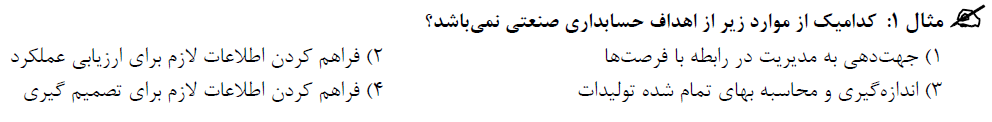 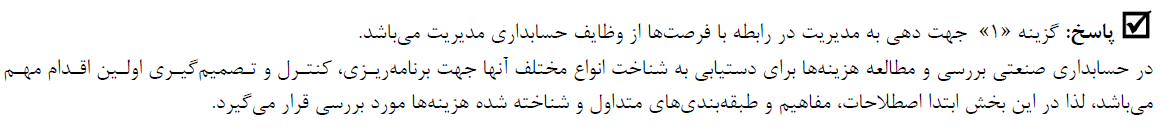 مقایسه حسابداری صنعتی با حسابداری مالی
ارتباط حسابداری صنعتی با حسابداری مدیریت و مالی
دیدگاه اول :
حسابداری صنعتی همان حسابداری مدیریت است 
 دیدگاه دوم :
 حسابداری مدیریت + آن بخش از حسابداری مالی که به محاسبه بهای تمام شده کالای فروش رفته و ارزشیابی موجودی های پایان دوره می پردازد .
تعریف واژه ها و اصطلاحات در حسابداری صنعتی
بهای تمام شده : منابع صرف شده در جهت کسب منبع یا منابع دیگر
 هزینه : از دست دادن منابع در جهت کسب منفعت ( درآمد ) که منافع کسب شده کاملا منقضی شده اند – هزینه ها منافع آتی ندارند و بر اساس اصل شناخت بلادرنگ ، در همان دوره ای که تحمل می شوند به سود و زیان منظور می شوند . هزینه مطالبات مشکوک الوصول
 زیان : از دست رفتن منابع بدون کسب هر گونه منفعت . ضایعات غیرعادی
مقایسه بهای تمام شده و هزینه
مقایسه هزینه و زیان
هزینه یابی
فرایند تعیین بهای تمام شده کالا و یا خدمات می باشد
 حسابداری صنعتی عمدتا بر هزینه یابی تاکید دارد .
موضوع هزینه یابی
چیزی که در هزینه یابی به دنبال تعیین بهای تمام شده آن هستیم ، اصطلاحا موضوع هزینه یابی نام دارد .
 موضوع هزینه یابی ممکن است یک پروژه ، یک فعالیت ، یک محصول و امثال آن باشد . 
 در حسابداری صنعتی موسسات تولیدی موضوع هزینه یابی ، محصول یا کالاست .
 در حسابداری سنجش مسئولیت ، موضوع هزینه یابی معمولا یک واحد ، بخش یا دپارتمان است .
موضوع هزینه یابی
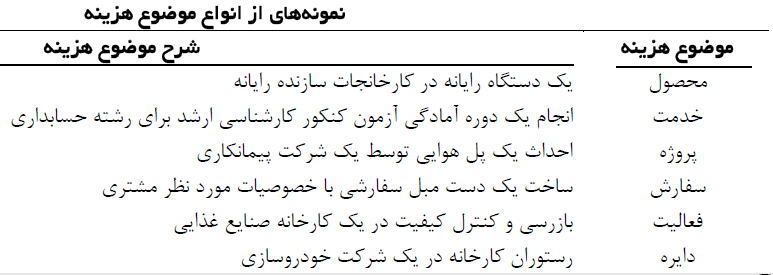 عامل هزینه (شاخص فعالیت)
عاملی که باعث تغییر در بهای تمام شده می شود : مانند تعداد محصول ، ساعت کار مستقیم ، تعداد پرسنل 
 در موسسات تولیدی معمولا تعداد محصول و یا ساعت کار به عنوان عامل هزینه در نظر گرفته می شود .
مرکز هزینه
جایی است که مسئول کنترل هزینه های مربوط به خود می باشد .  مانند دایره مونتاژ ، دایره رنگ کاری و .... 
 مدیر هر قسمت یا بخش ، مسئول هزینه های  مربوط به آن بخش است .
انباشت و تخصیص هزینه
در هر سیستم حسابداری صنعتی بطور معمول دو مرحله وجود دارد :
 انباشت هزینه – هزینه ها جمع آوری و تعیین می گردد
  تخصیص هزینه – هزینه های انباشته شده به موضوع هزینه یابی اختصاص داده می شود . 
 تخصیص هزینه ممکن است از طریق رهگیری هزینه و یا تسهیم هزینه صورت گیرد .
طبقه بندی هزینه ها
ماهیت هزینه 
عملکرد مدیریت
دوره های انتفاع از هزینه 
رفتار هزینه 
ارتباط با محصول 
دیدگاه کنترلی
طبقه بندی هزینه ها بر اساس ماهیت هزینه
1 ) هزینه محصول : هزینه هایی است که بهای تمام شده تولید را تشکیل می دهد اینکه بهای تمام شده محصول را چه هزینه هایی تشکیل می دهد بستگی به هدف هزینه یابی دارد . محصول از ابتدا تا انتها یک زنجیره را طی می دهد که زنجیره ارزش نامیده می شود .




هدف هزینه یابی قیمت گذاری باشد : کل زنجیره هزینه محصول است 
هدف هزینه یابی مقاصد مالیاتی باشد : سه عامل اول زنجیره هزینه محصول است 
هدف هزینه یابی گزارشگری مالی باشد : هزینه تولید هزینه محصول است 
2 ) هزینه دوره : برخلاف هزینه های محصول از نوع بهای تمام شده نیستند بلکه عمدتا هزینه هستند و منافع آتی ندارند و شامل هزینه های عمومی و اداری و فروش می شوند .
طبقه بندی هزینه ها بر اساس عملکرد مدیریت
هزینه های تولید 
 هزینه های عمومی و اداری 
 هزینه های توزیع و فروش
طبقه بندی هزینه ها بر اساس دوره های انتفاع از هزینه
هزینه های جاری : هزینه هایی هستند که منافع آنها فقط به یک دوره مربوط می شود : هزینه های عمومی ، اداری و فروش 
 هزینه های سرمایه ای : هزینه هایی هستند که دارای منافع آتی هستند مانند : دارایی های ثابت 

  هزینه های جاری از نوع هزینه هستند و هزینه های سرمایه ای از نوع بهای تمام شده .
طبقه بندی هزینه ها بر اساس رفتار هزینه
رفتار هزینه : عکس العمل هزینه ها نسبت به تغییرات عامل هزینه است
 هزینه های متغیر: هزینه هایی هستند که مبلغ کل آنها در اثر تغییرات عامل هزینه تغییر می کند ، ولی نرخ آنها برای هر واحد از عامل هزینه ، ثابت است . هزینه متغیر کل و هزینه متغیر هر واحد در نمودار های ذیل نشان داده شده است :
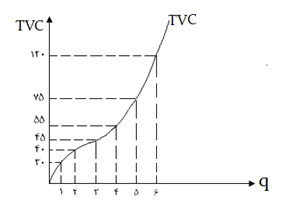 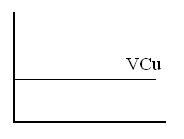 طبقه بندی هزینه ها بر اساس رفتار هزینه
هزینه های ثابت : هزینه هایی هستند که مبلغ کل آنها در یک دامنه مربوط ، در اثر تغییرات عامل هزینه تغییر نمی کند ، ولی نرخ آن برای هر واحد از عامل هزینه ، متغیر است . 
 دامنه مربوط : عبارت است از حد فاصل بین حداقل و حداکثر عامل هزینه که در آن مبلغ کل هزینه ثابت تغییر نمی کند . 
هزینه ثابت کل و هزینه ثابت هر واحد در نمودار های ذیل نشان داده شده است :
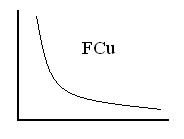 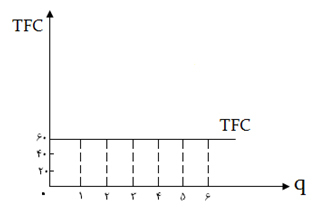 طبقه بندی هزینه ها بر اساس رفتار هزینه
هزینه های نیمه متغیر: هزینه هایی هستند که بخشی از آنها ثابت و بخش دیگری از آنها متغیر است . مثل هزینه آب ، برق و تلفن که بخش ثابت آن همان آبونمان و بخش متغیر آن تابع میزان مصرف است 
 به هزینه های نیمه متغیر اصطلاحا هزینه مخلوط یا مختلط نیز می گویند 
هزینه نیمه متغیر کل و هزینه نیمه متغیر هر واحد در نمودار های ذیل نشان داده شده است :
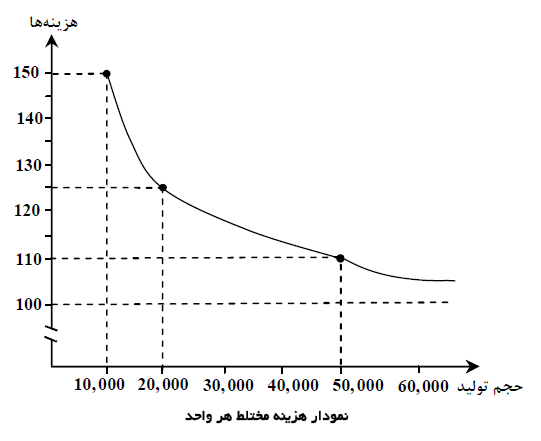 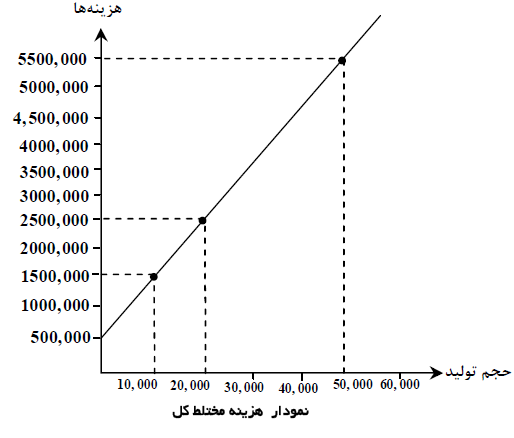 طبقه بندی هزینه ها بر اساس ارتباط با محصول
هزینه های مستقیم : هزینه هایی هستند که رهگیری یا ردیابی آنها از نظر اقتصادی ، عملی باشد .
 از نظر اقتصادی ، عملی باشد یعنی :
 فزونی منافع بر مخارج 
 موضوع دارای اهمیت نسبی باشد 
موضوع مربوط باشد – یعنی بطور بالقوه در تصمیم گیری موثر باشد .
 هزینه های غیر مستقیم: هزینه هایی هستند که رهگیری یا ردیابی آنها از نظر اقتصادی ، عملی نیست و تخصیص آنها از طریق تسهیم صورت می گیرد . مثل هزینه برق مصرفی ، هزینه حقوق سرپرست کارگاه ، هزینه مواد کمکی ، هزینه اجاره کارگاه و هزینه استهلاک ماشین آلات در کارگاه تولید صندلی چوبی
طبقه بندی هزینه ها با توجه به زمان وقوع آنها
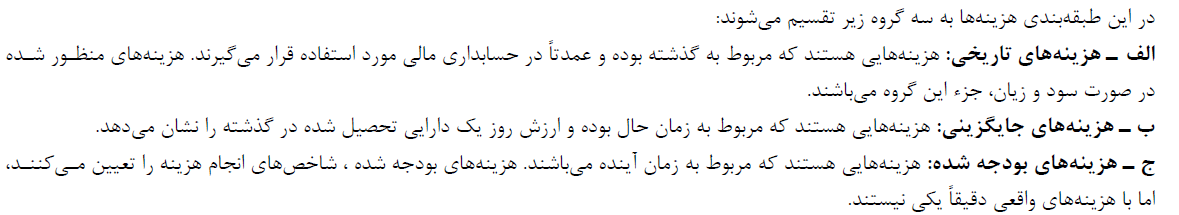 طبقه بندی هزینه ها با توجه به منظور نمودن آنها در صورت های مالی
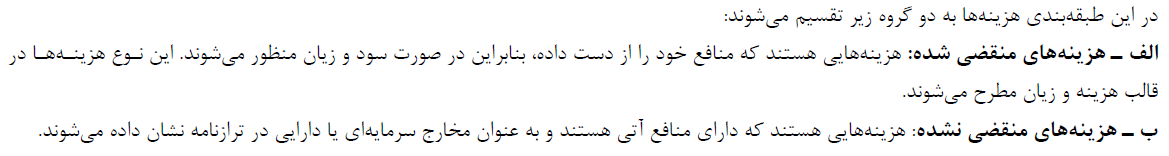 طبقه بندی هزینه ها با توجه به ارزیابی عملکرد و تصمیم گیری های مختلف
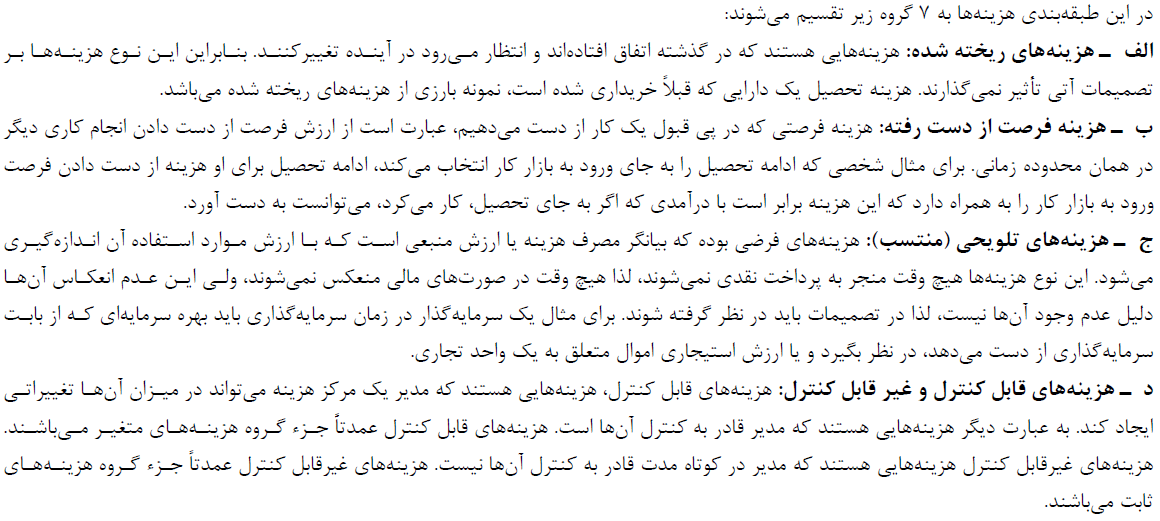 طبقه بندی هزینه ها با توجه به ارزیابی عملکرد و تصمیم گیری های مختلف
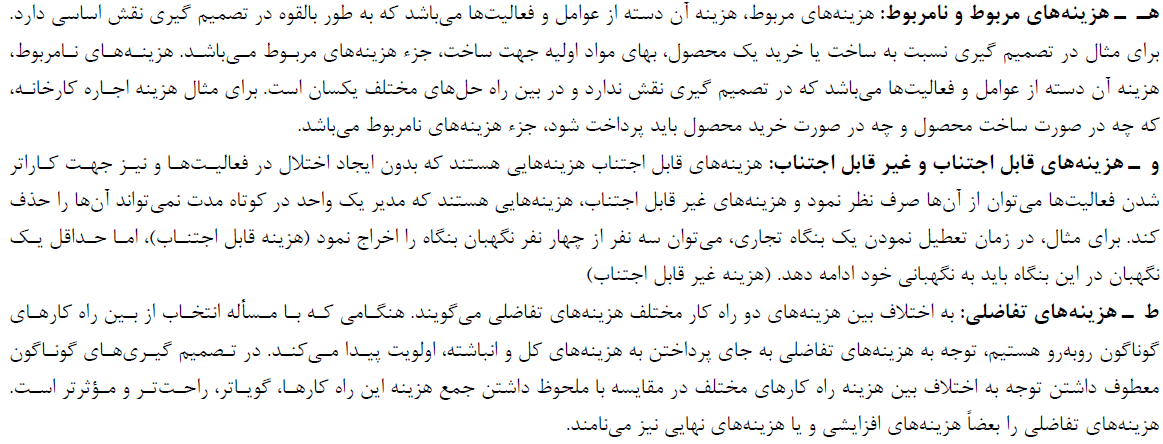 عوامل بهای تمام شده
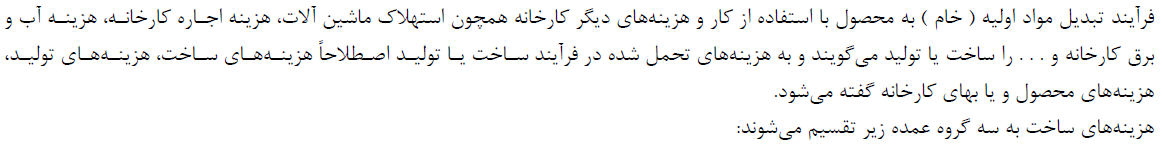 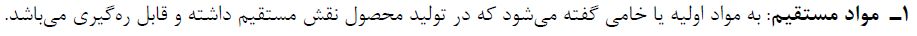 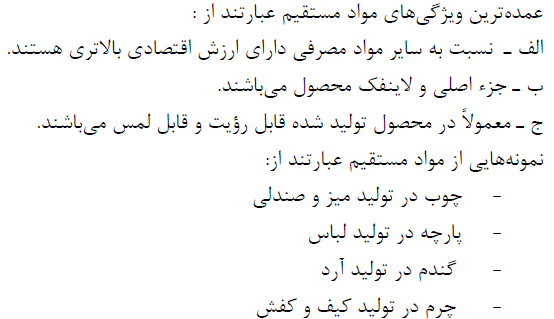 عوامل بهای تمام شده
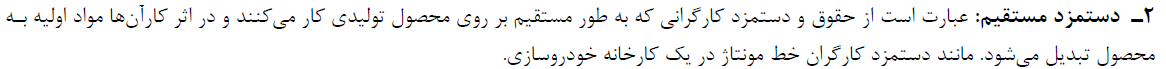 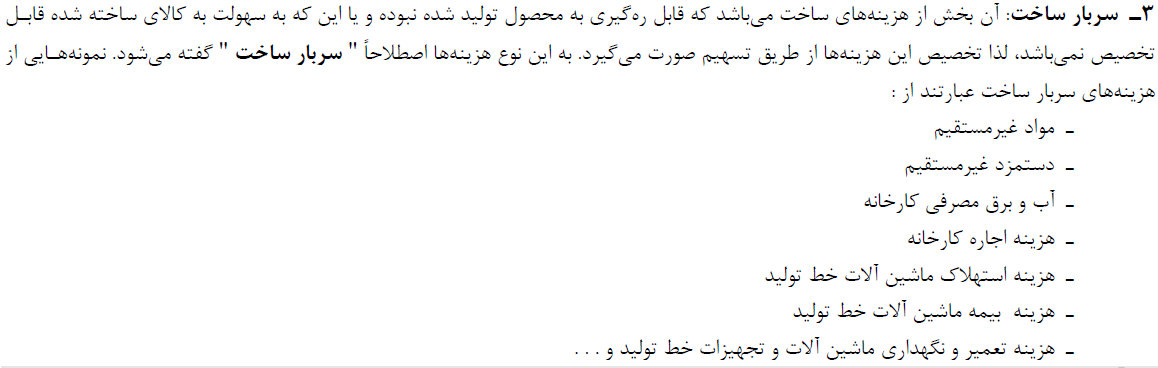 بهای اولیه و بهای تبدیل
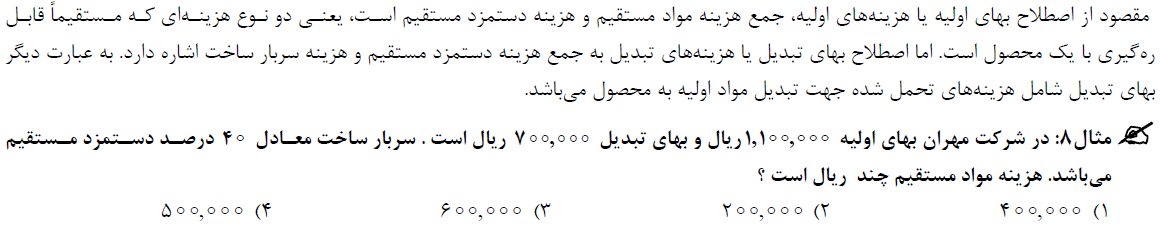 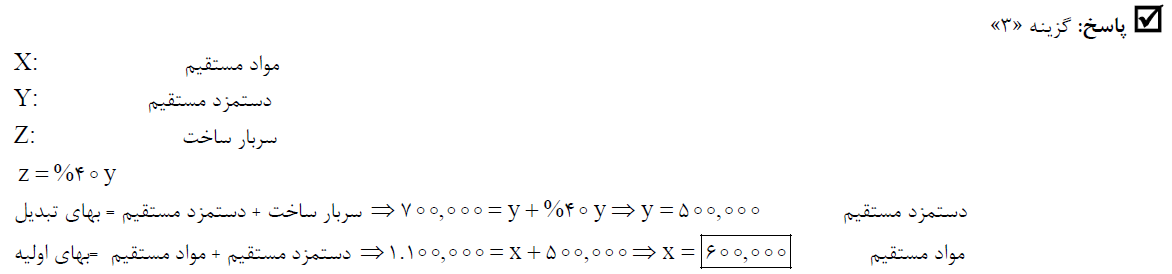 بهای اولیه و بهای تبدیل
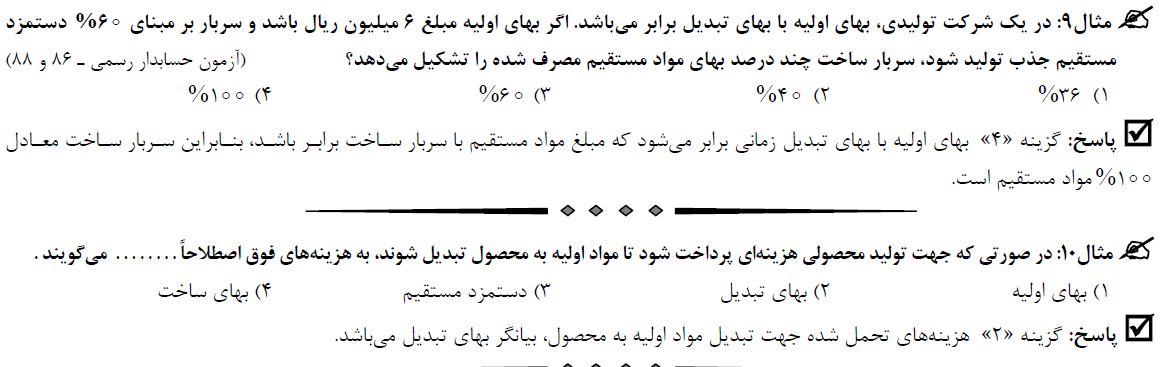 بهای اولیه و بهای تبدیل
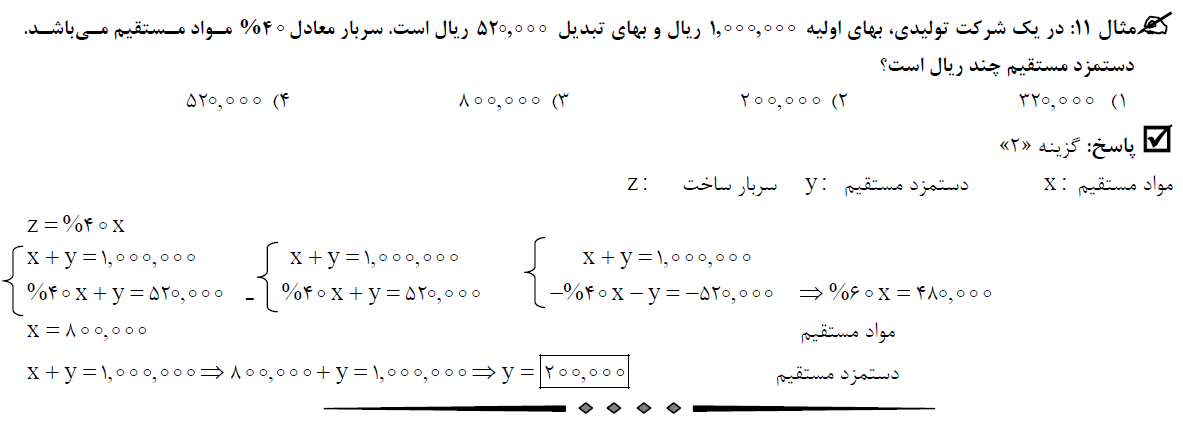 بهای اولیه و بهای تبدیل
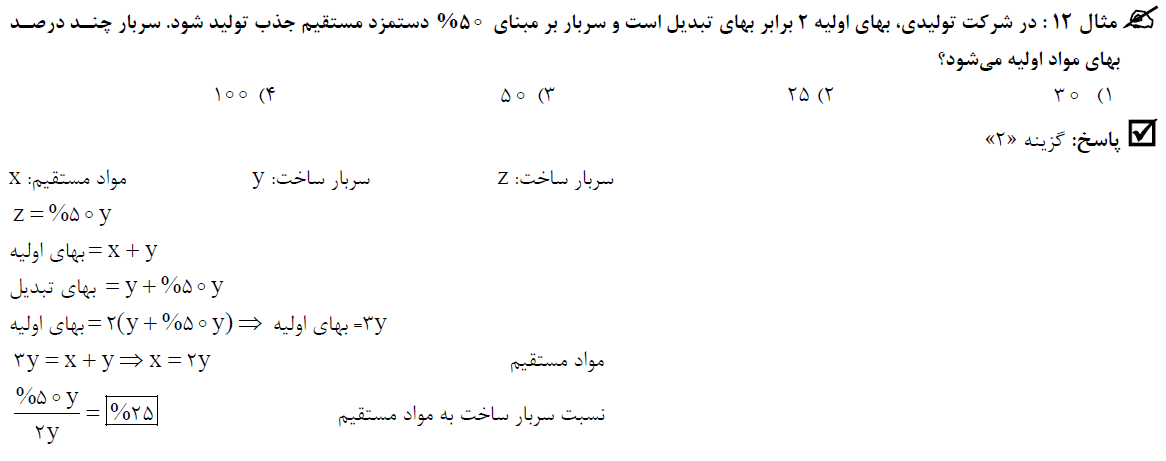 بهای اولیه و بهای تبدیل
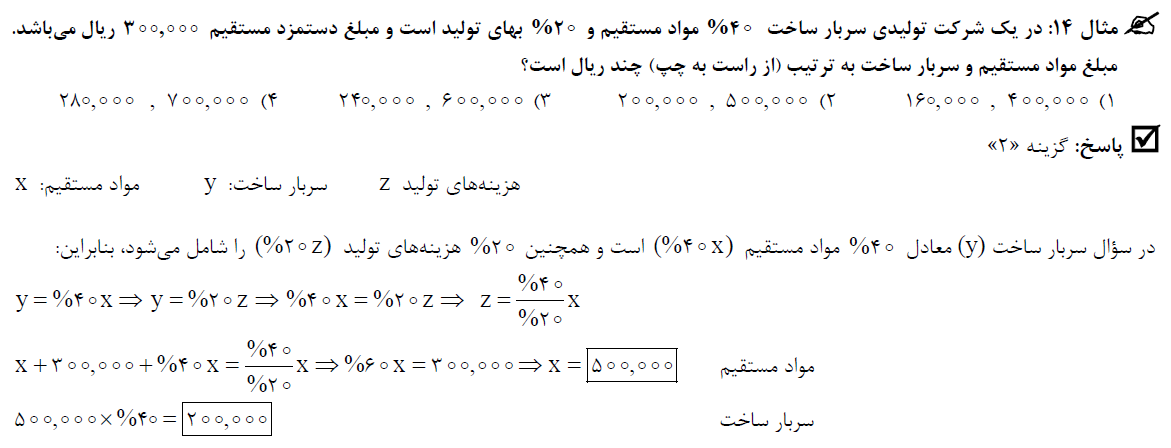 حسابداری سنجش مسئولیت
یکی از مقاصد حسابداری صنعتی ، کمک به مدیران در کنترل هزینه هاست . دربرخی مواقع این کنترل از طریق رهگیری هزینه ها به دوایری که هزینه های مورد نظر در آن واقع شده است تسهیل می شود . این رهگیری هزینه به دوایر را حسابداری سنجش مسئولیت می نامند . 
 در حسابداری سنجش مسئولیت تاکید زیادی بر تفکیک هزینه های قابل کنترل و غیر قابل کنترل می شود .
اصل مدیریت بر پایه استثنا
در مدیریت بر پایه استثنا اقلامی مورد توجه قرار می گیرند که نسبت به بودجه ، دارای انحراف با اهمیت باشند و اقلامی که با میزان مورد انتظار برابر یا به آن نزدیک باشند ، کمتر مورد توجه قرار می گیرند .